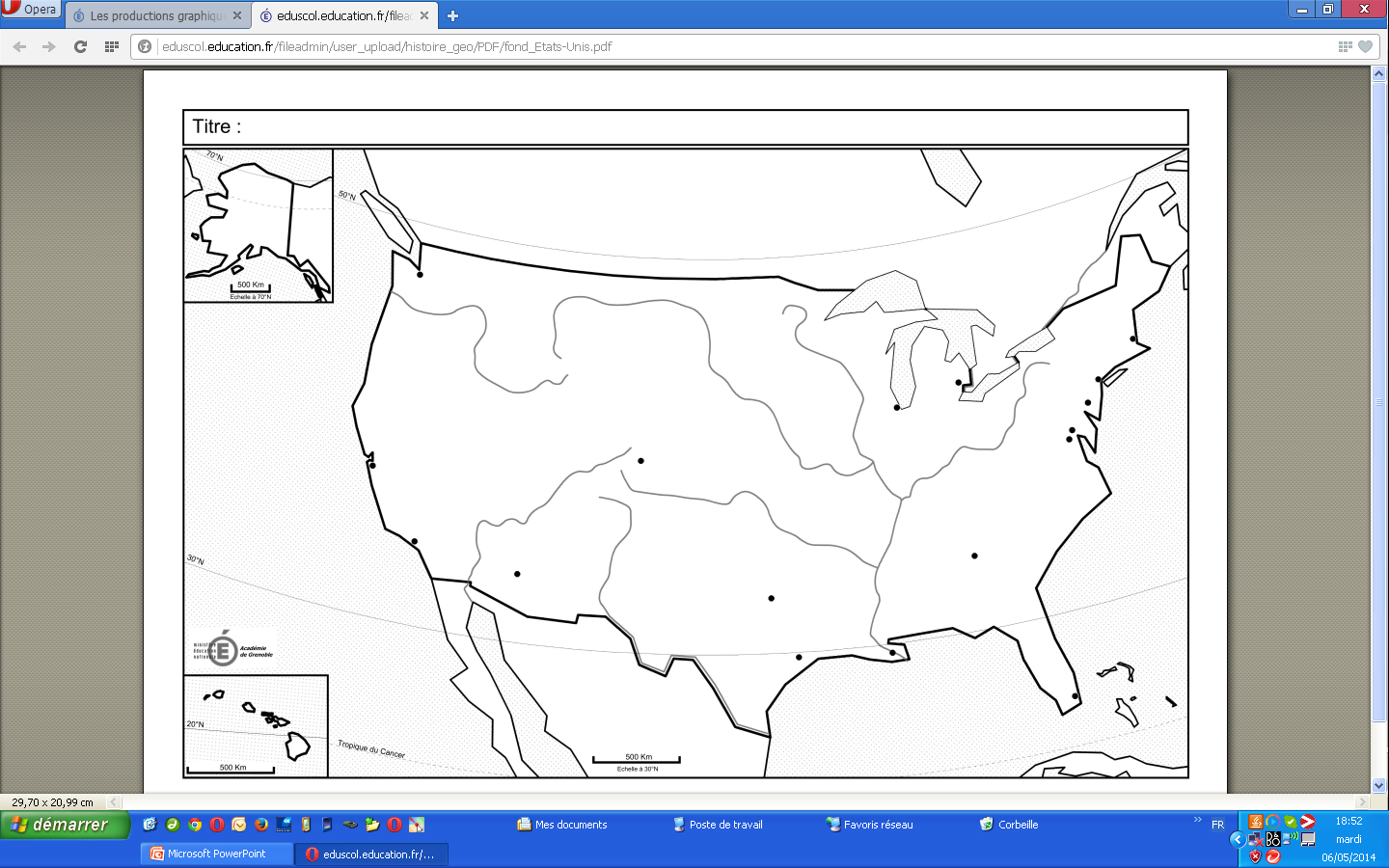 Un territoire états-unien dans l’ensemble maîtrisé mais marqué par des inégalités
N
Canada
Seattle
Puget Sound
Boston
Grands lacs
New-York
Détroit
Philadelphie
Baltimore
Grandes plaines
Megalopolis
Chicago
San Francisco
Washington
Etats-Unis
Silicon Moutain
Salt Lake city
Silicon Valley
Denver
Californie
Atlanta
Phoenix
Dallas
Texas
Floride
Houston
Miami
Mexique
Auteur : Manuel Nérée
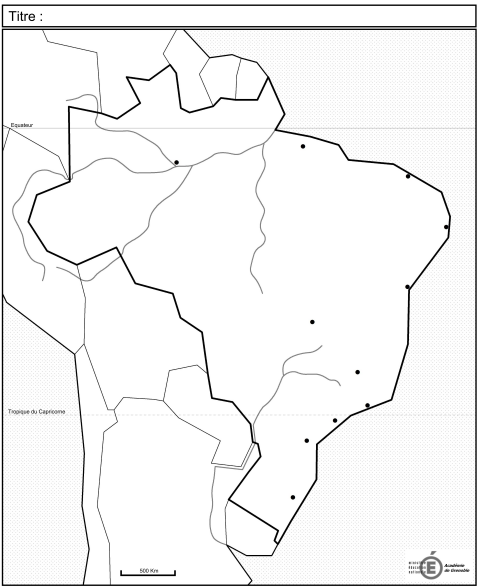 Un territoire brésilien marqué par des disparités mais dont la mise en valeur est en cours
VENEZUELA
N
GUYANA
SURINAM
Belém
Manaus
NORD
PEROU
Sertao
Recife
NORDESTE
Salvador
Brasilia
CENTRE OUEST
BOLIVIE
Bello Horizonte
SUDESTE
Rio
Sao
Paulo
PARAGUAY
SUD
Porto Alegre
CHILI
URUGUAY
ARGENTINE
Auteur : Manuel Nérée
I Des territoires marqués par l'inégale répartition des hommes, des activités et des infrastructures. 















II Des territoires qui évoluent au grè de multiples dynamiques.